The Value of Diversity in the Workplace
Why Diversity?
The human body is the same for all humans:
Skeletal System - bones
Muscular System - body mass
Circulatory System- heart and veins, 
respiratory system – mouth and nose, trachea, lungs, 
Digestive System - food and nutrients
Nervous System - brain and nerves
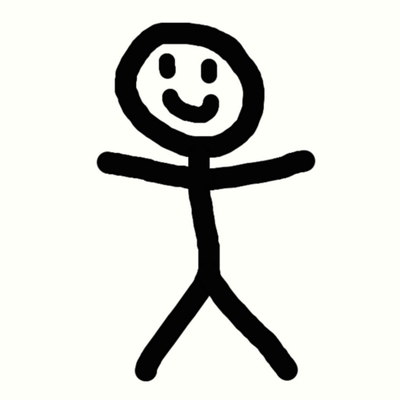 If our bodies are the same, why do we need a presentation on Diversity?
The nervous system and how Information is processed

		1.  Sensory Memory - Sight, Sound, Smell, Taste, and Touch
		2.  Working (short term) Memory
		3.  Long Term Memory
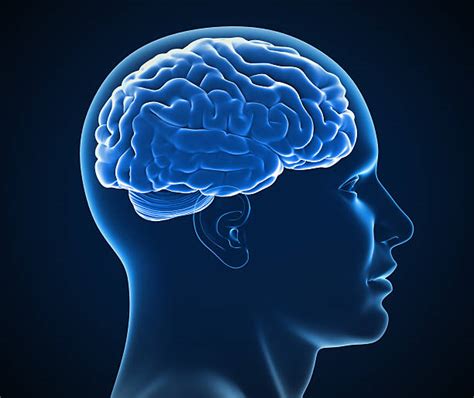 Bias
Dine’

Hozho’

Ya’at’eeh
Navajo Culture
Subsistence - Food, shelter
         Navajo concept:  Iina’- air, sun light/fire, water, earth/pollen 
Beliefs, rituals, values, societal arrangements, manners, ideas
Language – Diyin Nohookaa Dine’ Bizaad
Beliefs about economic and social relations
Political organization and legitimacy
And the thousands of "Do’s and Don'ts"  society deems important that we know to become a functioning member of that group
Fundamental Laws
Diyin Bitsaadee’ Beehaz’a’ani – Ceremonial Laws & Rituals
Diyin Dine’e’ Bitsadee’ beehaz’a’ani – Laws that emanate from the Holy Beings
Nahasdzaan doo Yadilhil Bitsaadee Beehaz’a’ni – Natural Laws, Laws of the Universe
Diyin Nohookaa Dine’ bi Beehazaani – Man made laws, common and statutory laws
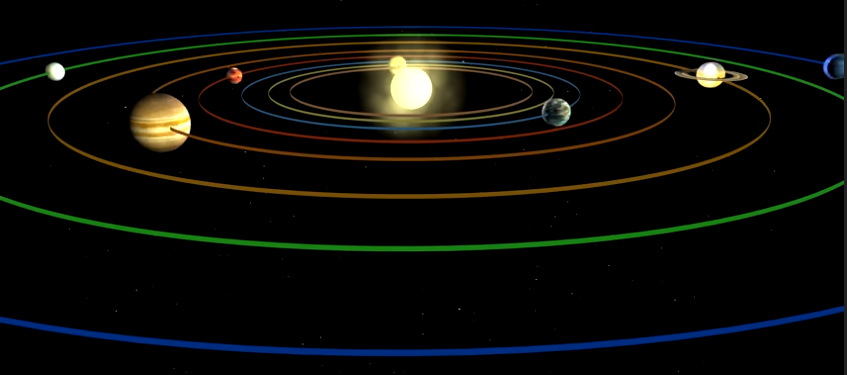 Concepts in Navajo Culture
Dine’ vs Diyin Nohookaa Dine’
Ya’at’eeh
Hozho
Sa’ah naaghai bik’eh hozho
Ke’
	Defines our relationship and responsibilities to everything in the 	Universe (duties, obligations, responsibilities & expectations)
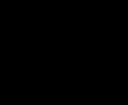 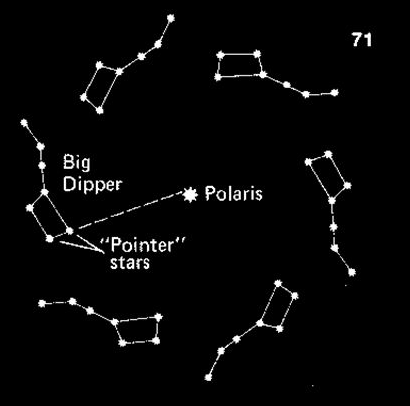 Sa’ah naaghai bik’eh hozho
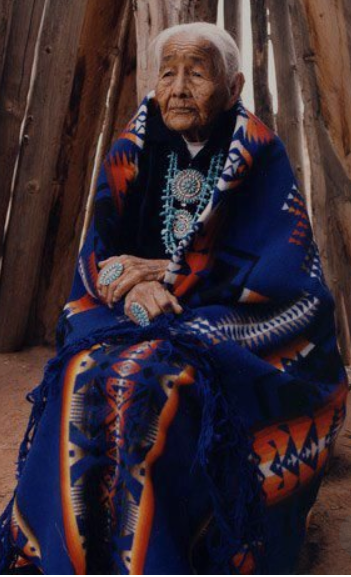 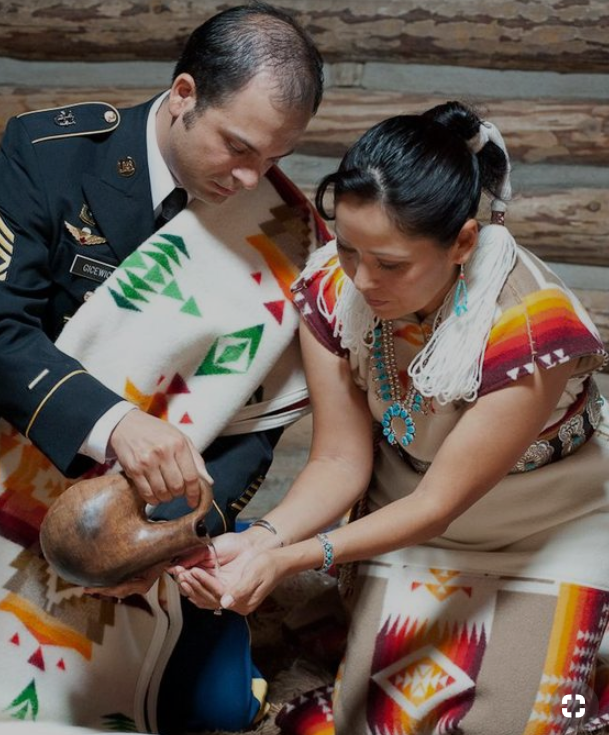 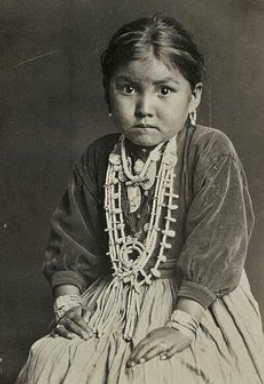 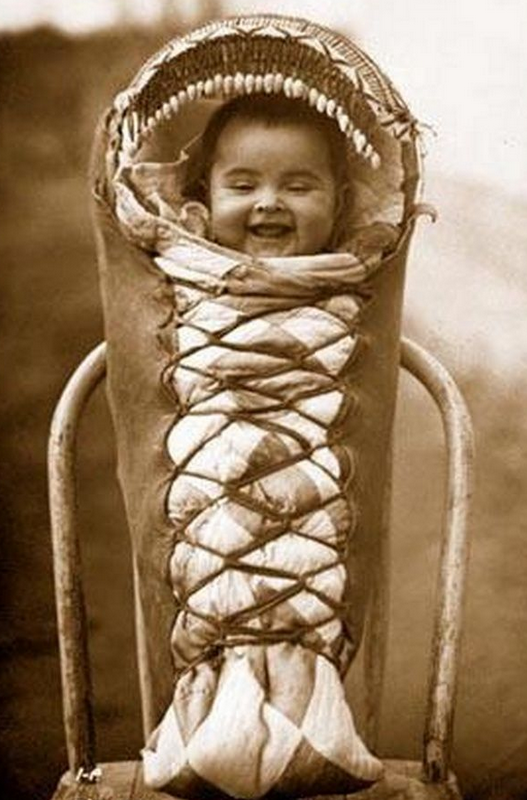